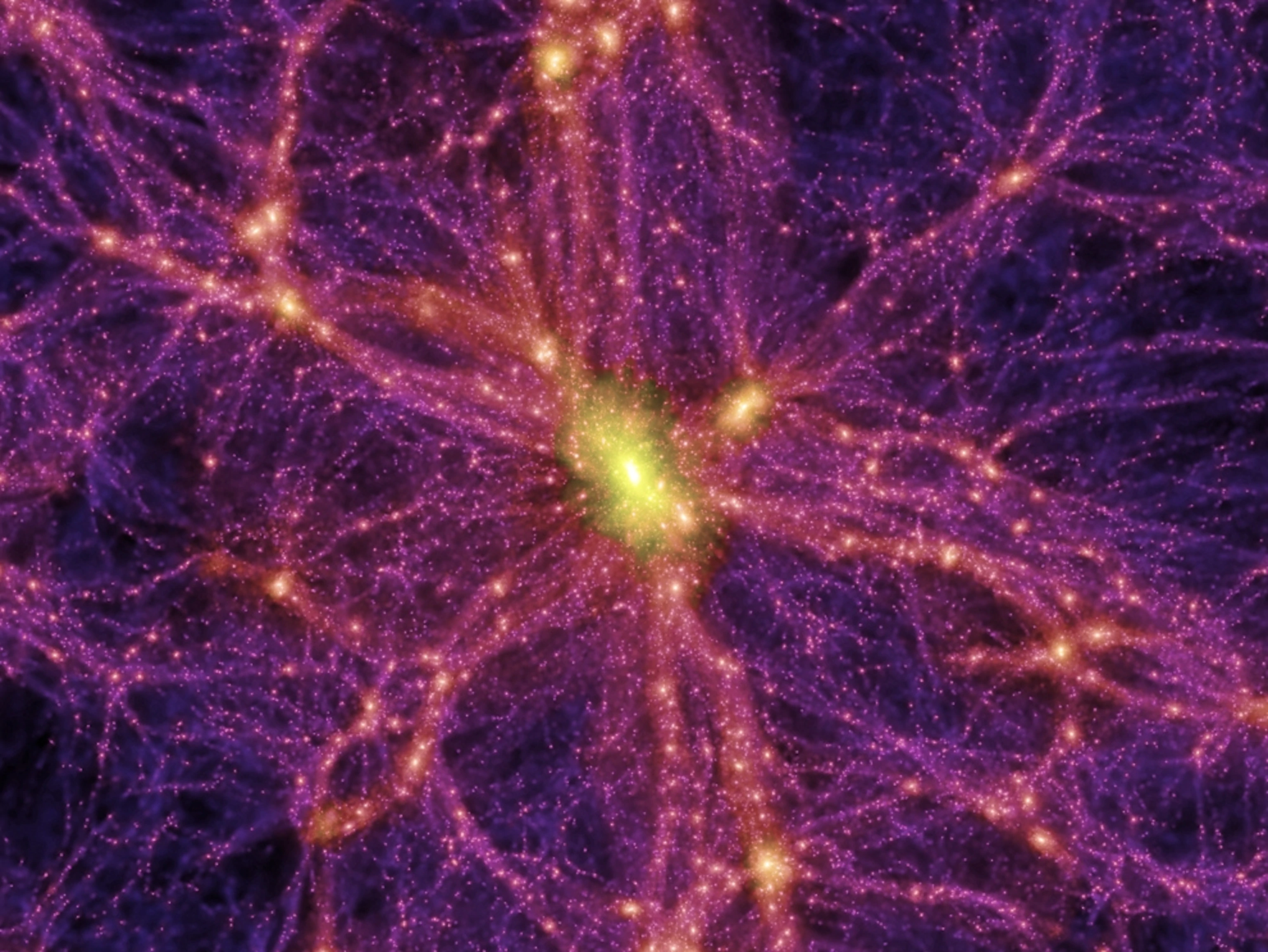 Quaerere Axions (QUAX)
Detection of Axions as Dark Matter
Gaia Musaio Somma
University of Bari
22,  July
GraSPA2024
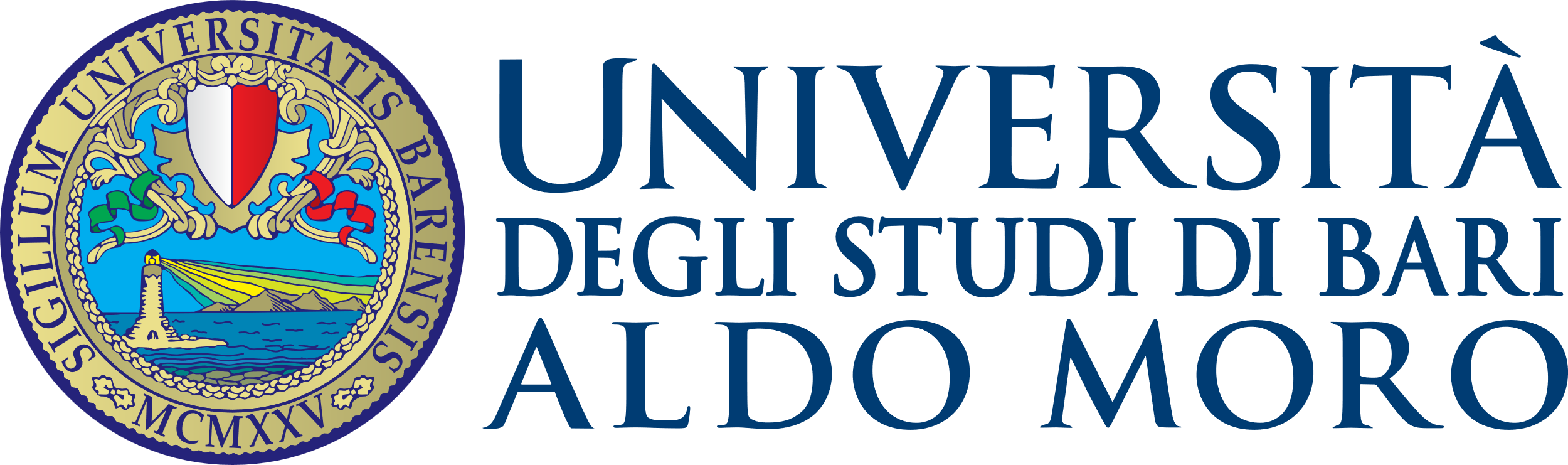 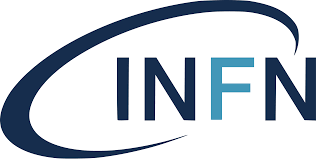 Dark Matter as a cosmic wave
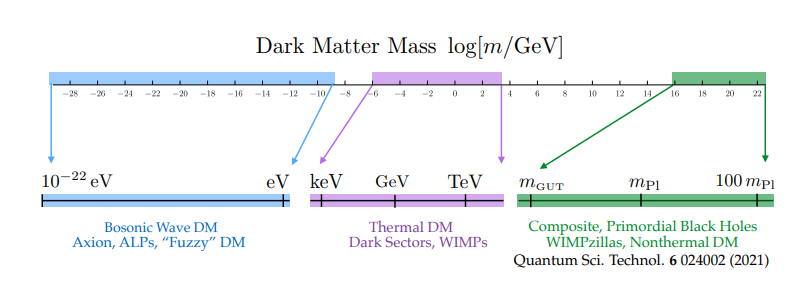 We are searching for light and massless particles…
Particle
Wave
Macroscopic wavelike behaviour
…classic field oscillating at a frequency related to the particle mass
QUAX is designed to detect axions
Haloscope: a cosmic rardio receiver
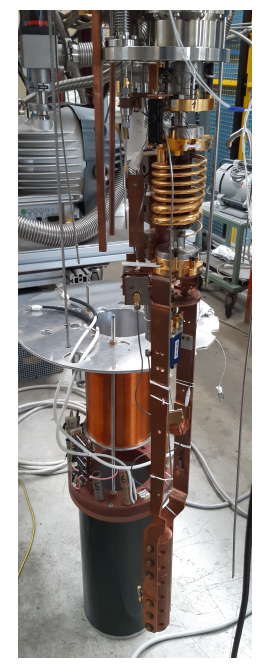 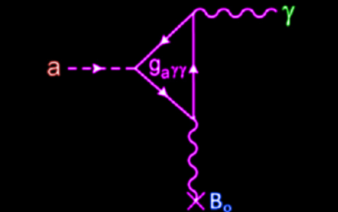 Detecting Axion-Photon Conversion with Transmon Qubit
The amount of shift depends on the presence and number of photons produced by axions conversions
Variation of the qubit’s energy state
Frequency shift of the cavity
Transmon Qubit
Toolkit: capacitor, inductor, wire (all SC)
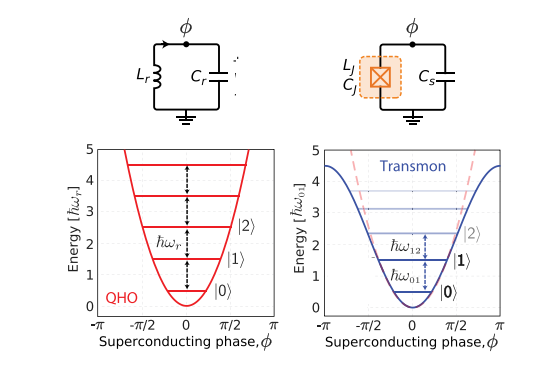 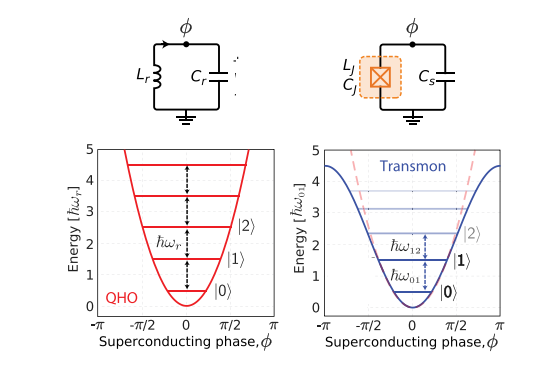 AHO
QHO
Josephson relations:
Simple LC ciruit is not a good two level atom approximation
How do we detect the frequency shift?
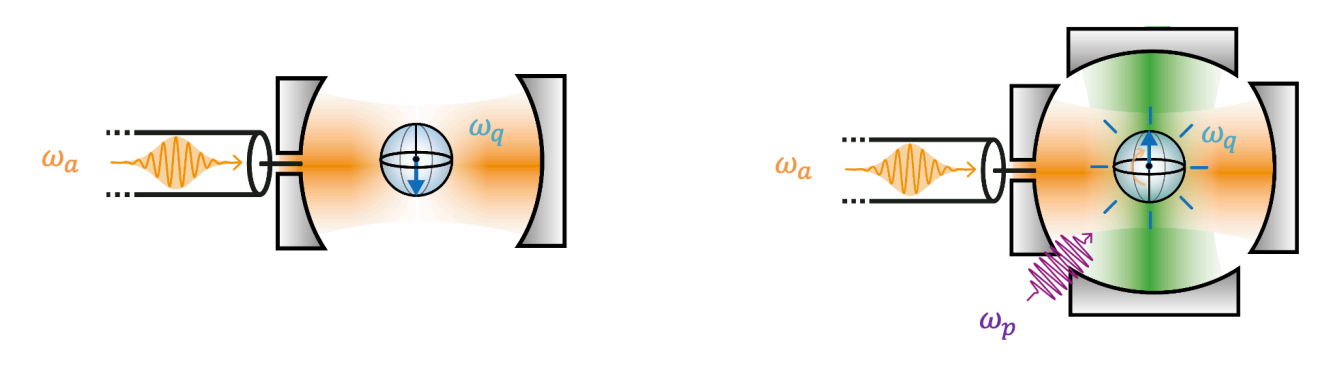 Dipspersive readout technique 
The transmon qubit is initialised in a known quantum state.
A microwave signal is sent to the cavity at its original resonant frequency.
The signal exiting the cavity is measured.
Due to the interaction between the qubit and the cavity, the output signal will exhibit a phase shift depending on the qubit state.  
The state of the qubit then can be inferred without directly measuring the qubit (non-distructive measurement). 
The Josephson Parametric Amplifier (JPA) amplifies the weak signals from the microwave cavity with minimal added noise. 
The entire setup is mainteined at cryogenic temperatures to minimise thermal noise.
Thank you for your attention!